OOP in C++
Object Oriented Programming
Four major features:

Encapsulation

Inheritance

Polymorphism

Abstraction
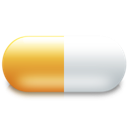 Encapsulation
Controlling access to the data of an object
Sometimes called “Data Hiding”

Other languages
Handled with getters & setters in Java
Handled with Properties in C#

C++ uses getters and setters as well
Encapsulation Example
class Car
{
public:
	Car( );

	// Getters
	int   getMiles( );
	char* getColor( );

	// Setters – Can’t directly set miles
	void setColor(char* newColor);

private:
	int   miles;
	char* color;};
Inheritance
Basing a class on another class
Parent – Child relationship
Promotes code reuse

C# and Java support single inheritance
Can only inherit from a single class at most

C++ supports multiple inheritance
Can inherit from any number of classes
Sometimes problematic
Multiple Inheritance Issues
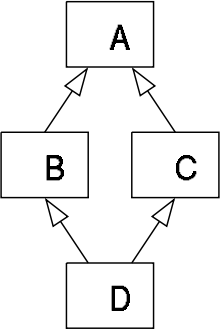 The “Diamond Problem”

A is the base (parent) class
B and C inherit from A
D inherits both B and C

What if B and C each overridea method from A?
Which version does D get?
Example
Person
Name
Age
Use the “Is a” syntax
Student
Faculty
TA
class TA : public Faculty, public Student 
 { …
};
Access Levels
Same basic access levels as other languages

Public – All code can access

Private – Only accessible to code in this class

Protected – Accessible to code in this class 		    and any child classes
Inheritance Syntax
Syntax should look mostly familiar

 	class Child : public Parent 
 	{ };

Notice the access specifier
Specifies the access of the inheritance
Which parts “outside code” has access to
Public vs. Private Inheritance
class Child : public Parent { };

From outside the Child class, the Parent’s public inherited members can be accessed

This is how inheritance works in C# & Java
Public vs. Private Inheritance
class Child : private Parent { };
class Child : Parent { }; 
// private by default!

From outside the Child class, the Parent’s public inherited members are inaccessible!
Child can still access them, but no one else can

As if they were actually private members to begin with
Inheritance Example
class base 
{
	public:
		int x;
	protected:
		int y;
	private:
		int z;
};
class publicDerived: public base
{
	// x is public
	// y is protected
	// z is not accessible from publicDerived
};

class protectedDerived: protected base
{
	// x is protected
	// y is protected
	// z is not accessible from protectedDerived
};

class privateDerived: private base
{
	// x is private
	// y is private
	// z is not accessible from privateDerived
}
Base Class Members
Access base class members by preceding the member name with the class name

void Child::printChild( )
{
	Parent::printParent( );
	cout << “Also a child!” << endl;
}

There’s no “base” keyword
Base Class Constructors
We have the following class hierarchy:

class Child : public Parent 
{ /* code omitted */ };

The Child constructor will automatically call the Parent’s default constructor

Child::Child(int a, int b)
{
	    // Parent’s default constructor automatically called
	    // Constructor code here
}
[Speaker Notes: If not called by you, the parent’s default constructor will be called automatically.  If one doesn’t exist and you’re not calling any constructors yourself, you’ll get a compiler error.  Also, there’s no “base” keyword, since a class could have more than one base class (multiple inheritance).]
Base Class Constructors
Every class in the inheritance hierarchy must have one of its constructors called
Either implicitly - automatically
Or explicitly – as show below

Calling Parent’s constructor from Child:

Child::Child(int a, int b) : Parent(a, b)
{
	    // Constructor code here
}
[Speaker Notes: If not called by you, the parent’s default constructor will be called automatically.  If one doesn’t exist and you’re not calling any constructors yourself, you’ll get a compiler error.  Also, there’s no “base” keyword, since a class could have more than one base class (multiple inheritance).]
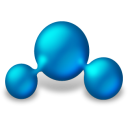 Polymorphism
Treating a child class object as an object of its parent class

Literally means “many forms”

Works with variables and pointers!
Polymorphism with Variables
// Create some objects (on the stack)
Dog dog = Dog( );
Cat cat = Cat( );
Animal animal = Animal( );

// Attempt to store a child in a parent variable
Animal a2 = dog; 			// Implicit cast
Animal a3 = (Animal)cat; 	// Explicit cast

// Cats and dogs are animals!
Polymorphism with Pointers
// Create some objects (on the heap)
Dog* dog = new Dog( );
Cat* cat = new Cat( );
Animal* animal = new Animal( );

// Attempt to store a child in a parent variable
Animal* a2 = dog; 		// Implicit cast
Animal* a3 = (Animal*)cat; 	// Explicit cast

// Cat pointers and dog pointers are// animal pointers
Virtual methods
Virtual methods are intended to be over-ridden by derived (child) classes
E.g.
class Animal
{
    public:
    Animal(); //Default ctor
    virtual void Speak();//Will over-ride
…    private:
    …
};
ss
class Horse
{
    public:
    …
    void Speak(); //Make it neigh!!
…    private:
    …
};
Upcast and downcast
Downcast:
- Convert parent class to child
Upcast:
- Convert child class to parent
Parent parent;
  Child child;

  // upcast - implicit type cast allowed
  Parent *pParent = &child; 

  // downcast - explicit type case required 
  Child *pChild =  (Child *) &parent;

  pParent -> sleep();
  pChild -> gotoSchool();
Abstraction
Abstraction means removing details of features, properties, or functions and emphasizing the more important/ relevant ones ...




... relevant to the given project (with an eye to future reuse in similar projects)
Abstraction => managing complexity
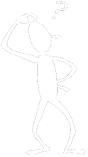 "Relevant" to what?
More Abstraction
Abstraction is something we do every day
Looking at an object, we see those things about it that have meaning to us
We abstract the properties of the object, and keep only what we need
e.g. students get "name" but not "color of eyes"
Allows us to represent a complex reality in terms of a simplified model
Abstraction highlights the properties of an entity that we need and hides the others
Abstraction in C++
Abstraction is accomplished by hiding details of implementation


#include <iostream>
using namespace std;

class sample {
public:
    int g1, g2;

public:
    void val()
    {
        cout << "Enter Two values : "; cin >> gl >> g2;
    }
    void display()
    {
        cout << g1 << " " << g2;
        cout << endl;
    }
};
int main()
{
    sample S;
    S.val();
    S.display();
}
The details of how data is input, stored – and later displayed, is all hidden from the user.  i.e. all the implementation is abstracted into the class ‘sample’